Analysis of Fluor Financials
FIN 517 Group Project
[Speaker Notes: Daniel]
FIN 517 Group Project Members
Boris Gutman
Brent Wallace
Christina Wei
Daniel Eguina
Martin Zapata
1
[Speaker Notes: Daniel]
Fluor Corporation, Inc. – Overview
Industry leader with global experience and proven expertise in:
Energy and Chemicals
Industrial and Infrastructure
Government
Global Services
Power

43,000 global employees 
Academic degrees in more than 100 engineering and 60 scientific fields.
2
[Speaker Notes: Daniel]
Fluor Corporation, Inc. – Overview
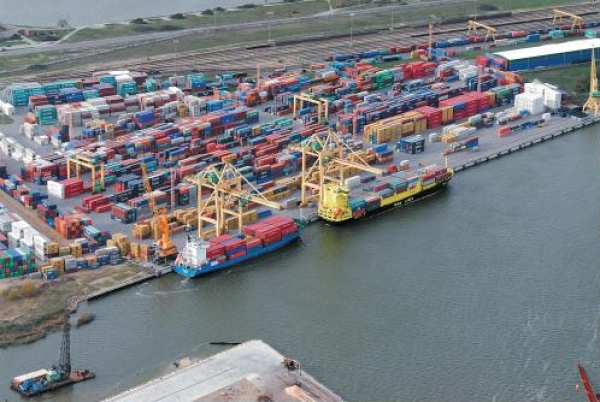 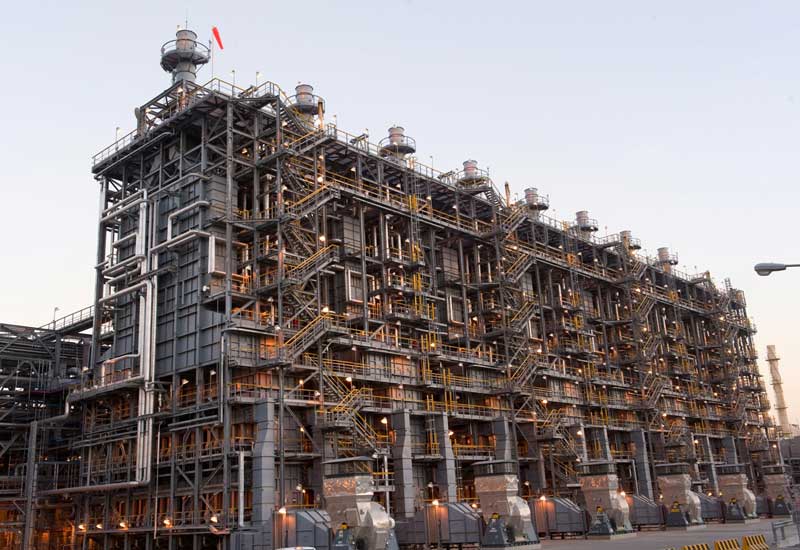 LNG Platform Support in Lithuania
Kuwait Olefins II  Project
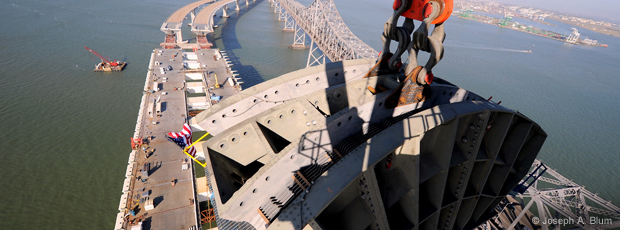 SF-Oakland Bay Bridge Project(in progress)
3
[Speaker Notes: Daniel]
Fluor Corporation, Inc. – Overview
Financial Status as of 12/31/2011
Revenues - $23,381,399,000
Net Income - $593,728,000
Cash/Equivalents - $2,161,411,000
Total Assets - $8,270,276,000 in Total Assets
Long-term Debt - $513,500,000
Was only $17,759,000 in 2010
Total Shareholder Equity - $3,395,525,000
4
[Speaker Notes: Daniel]
Financial Ratios – The Highlights
Economic downslide starting in 2008-2010 affecting the market

Slight recovery in 2011

The selected ratios for analysis are conservative in nature to address the concerns of risk adverse investors

Increase of $500 million in long term debt in 2011
5
[Speaker Notes: Martin]
Peer Group Analysis Methodology
Reviewed Financial Statements for the past 5 years

Compared Fluor financial data with:
SAIC, Inc (SAI)
Jacobs Engineering Company (JEC)

Additional peer included Haliburton (HAL), but it is not included in the graphs in this presentation
6
[Speaker Notes: Martin]
RETURN Analysis Chart with Trendline
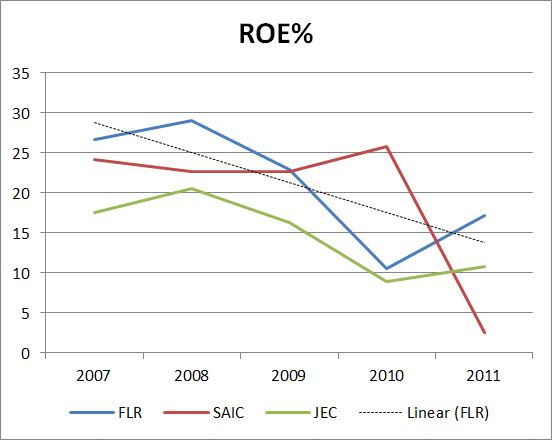 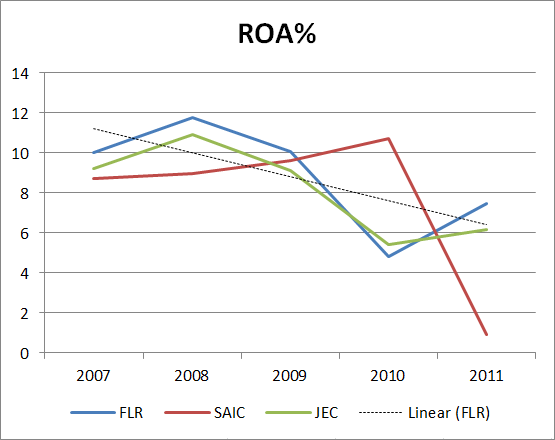 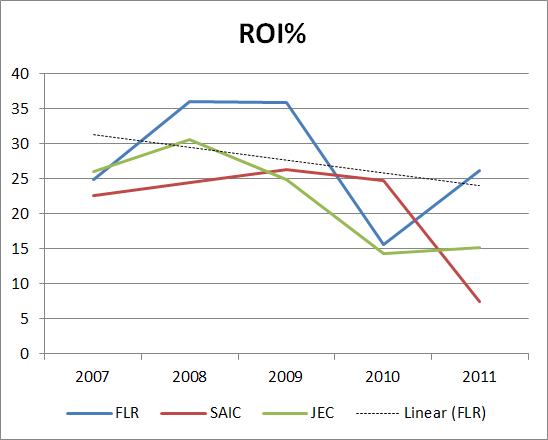 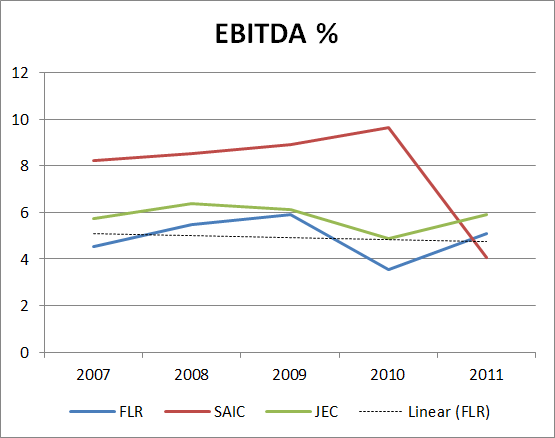 7
[Speaker Notes: Martin]
RATIO Analysis Charts with Trendline
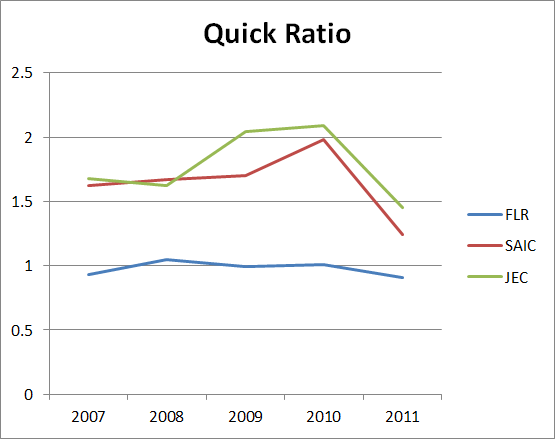 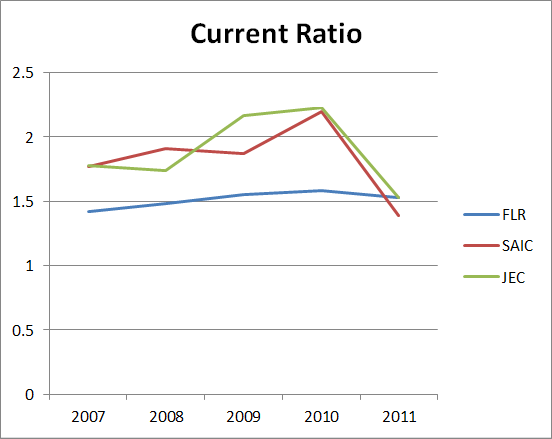 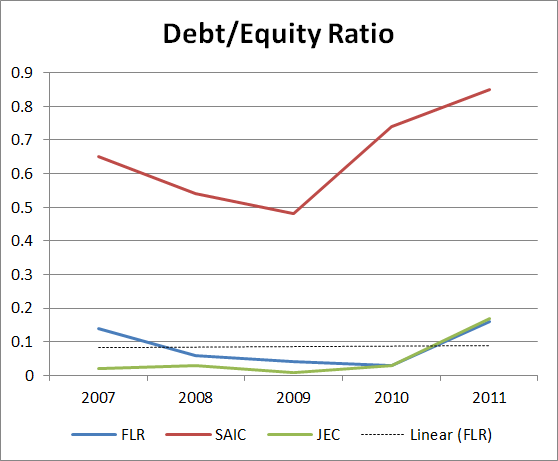 8
[Speaker Notes: Christina]
TURNOVER Analysis Charts with Trendlines
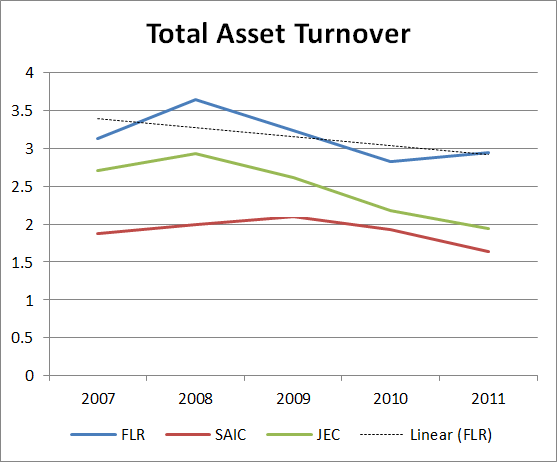 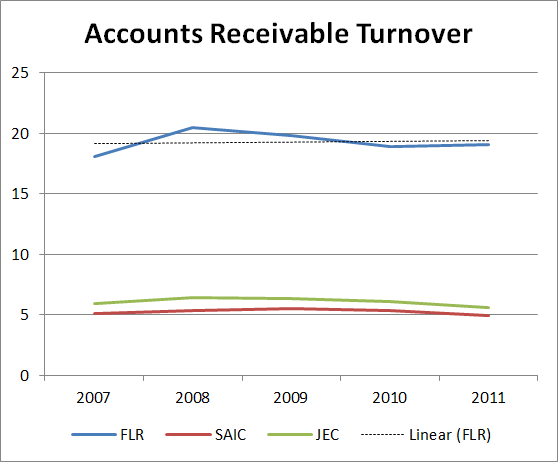 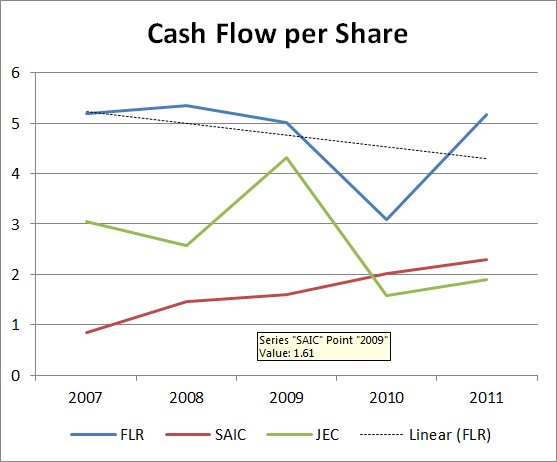 9
[Speaker Notes: Christina]
Risk Profile Analysis
Risk of Equity
10
[Speaker Notes: Boris]
Risk Profile Analysis
Equity Cost of Capital
11
[Speaker Notes: Boris]
Risk Profile Analysis
A
Equity Cost of Debt
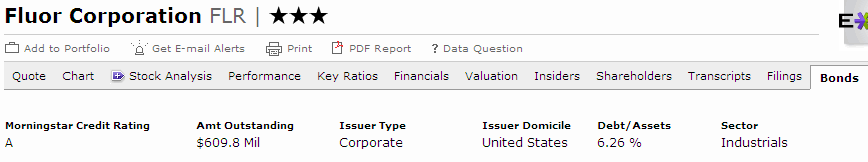 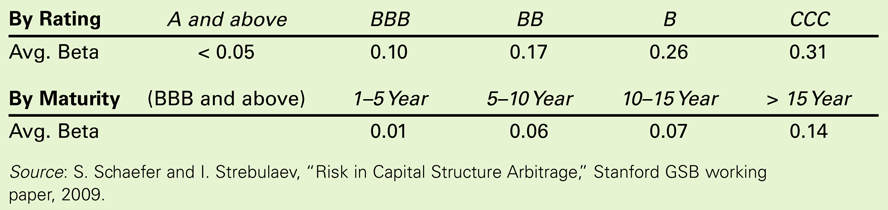 12
[Speaker Notes: Boris; Morning Star Credit Rating]
Risk Profile Analysis
Equity Cost of Debt
[Speaker Notes: Boris]
Stock Price and Dividends– The Highlights
Using Dividend Discount Model
$13.23 given negative growth of 9.44%
Drop occurred in 2007-2008
Has since then stabilized

If assuming dividend discount model in perpetuity
$60.15

Using Discounted Cash Flow Valuation
$376.69 assuming a stable growth rate of 1.60% and WACC of 2.54%
14
[Speaker Notes: Brent]
Stock Price Analysis – Fall Semester 2012
High around $60, Low around $51
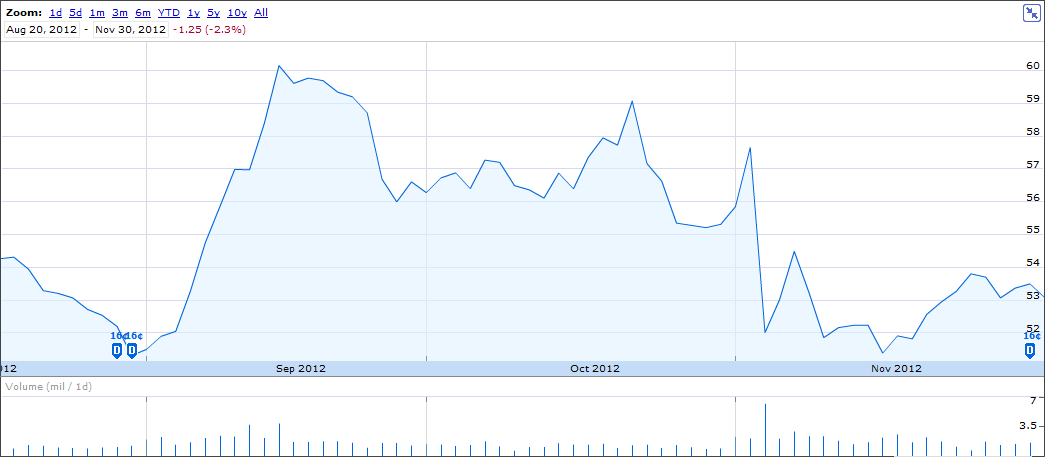 15
[Speaker Notes: Brent]
Stock Price Comparison – Fall Semester 2012
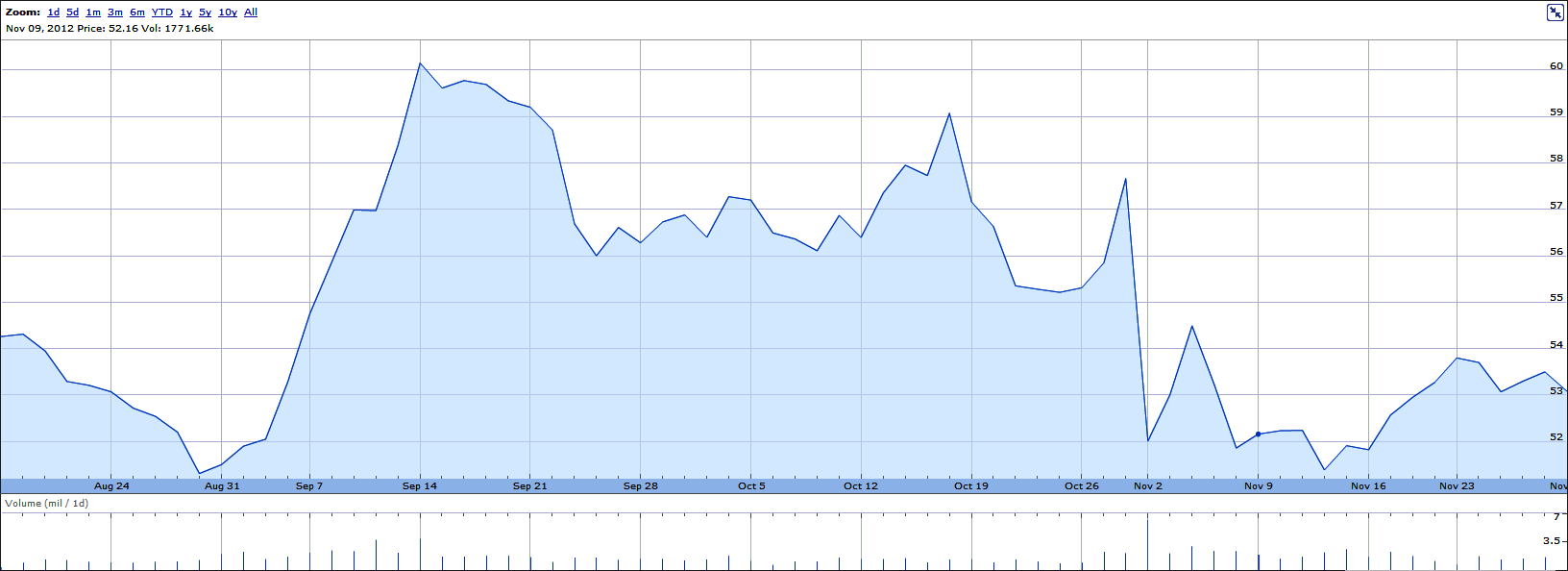 FLR
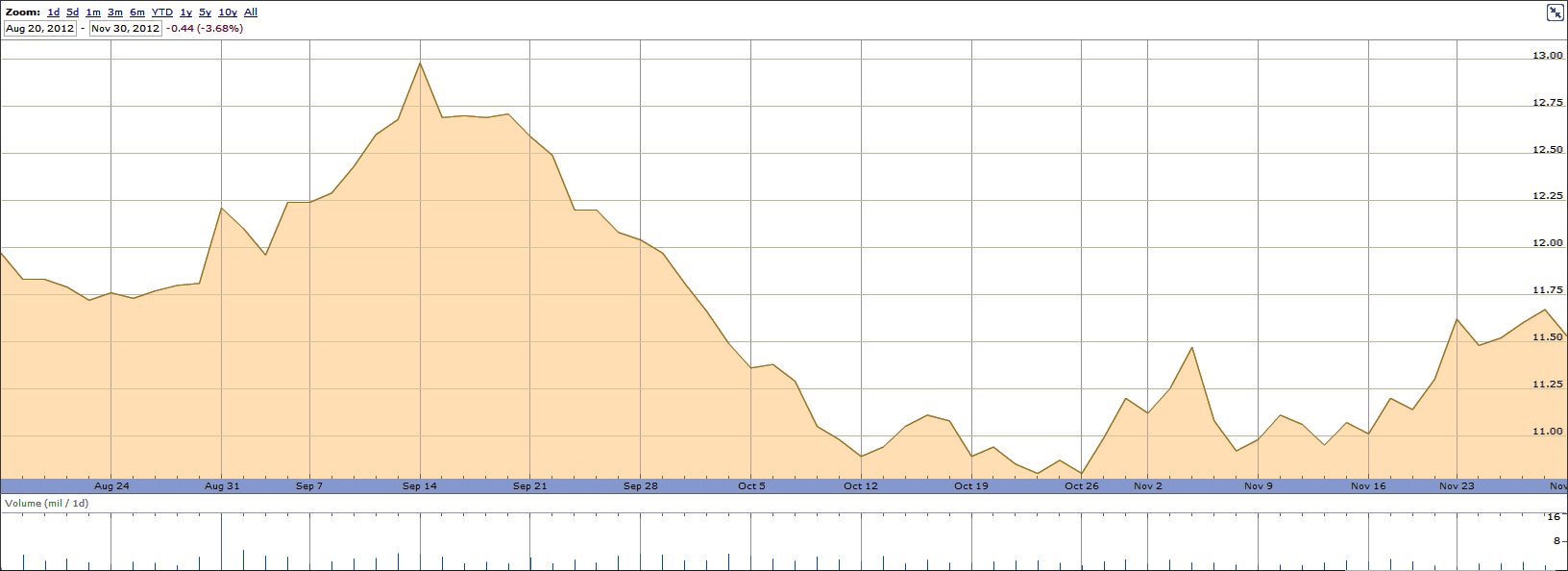 SAI
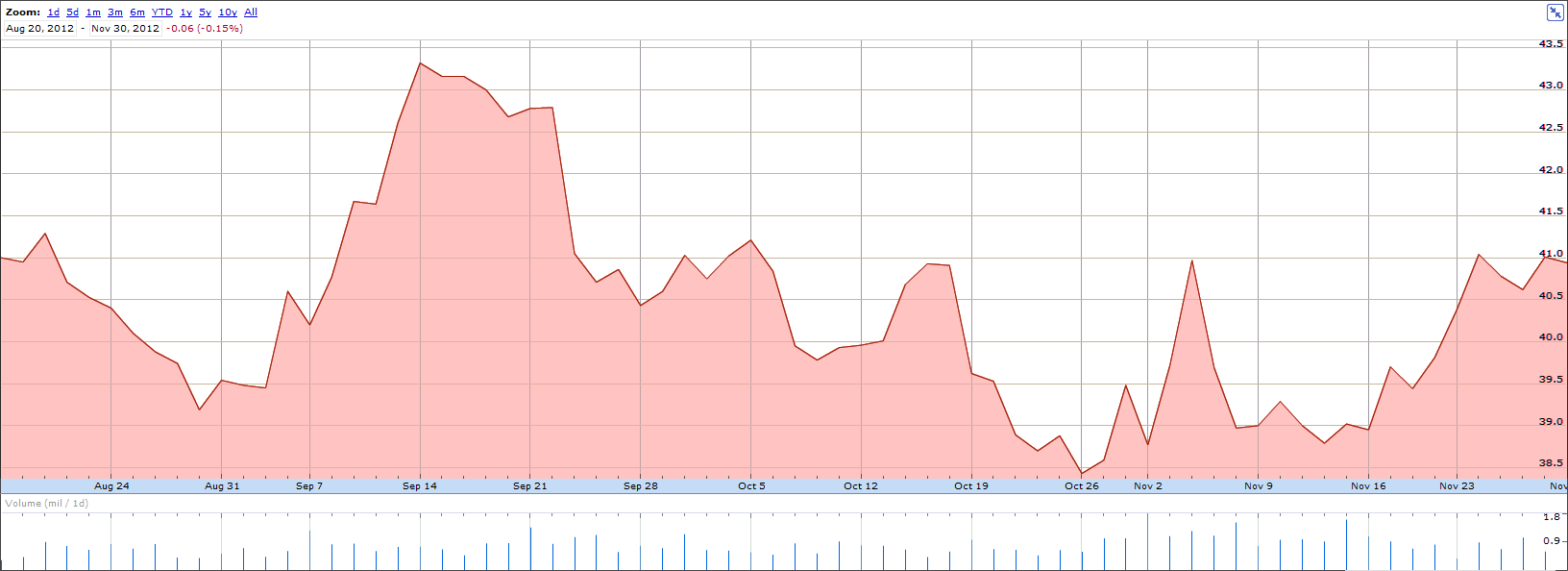 JEC
16
[Speaker Notes: Brent]
Stock Price Analysis – Fall Semester 2012
Comparison with JEC and SAI
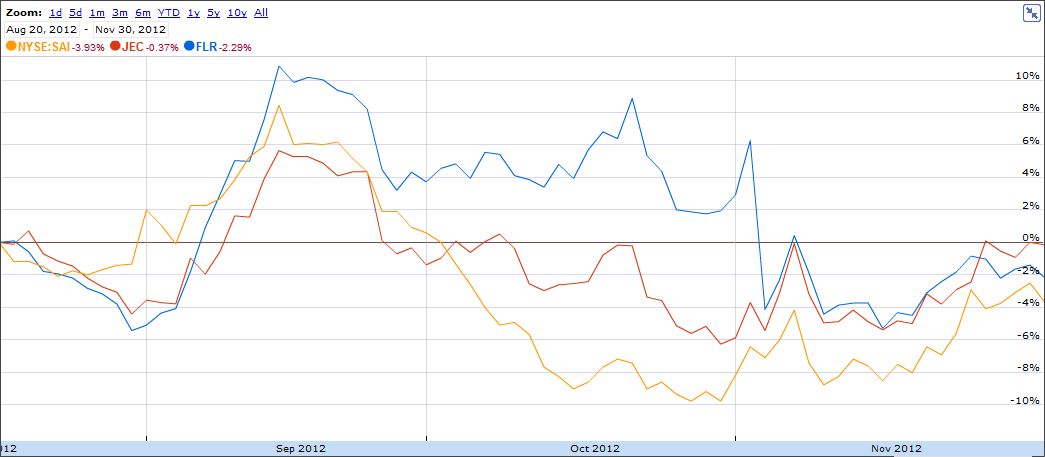 17
[Speaker Notes: Brent]
Stock Price Analysis – Fall Semester 2012
Comparison with S&P 500
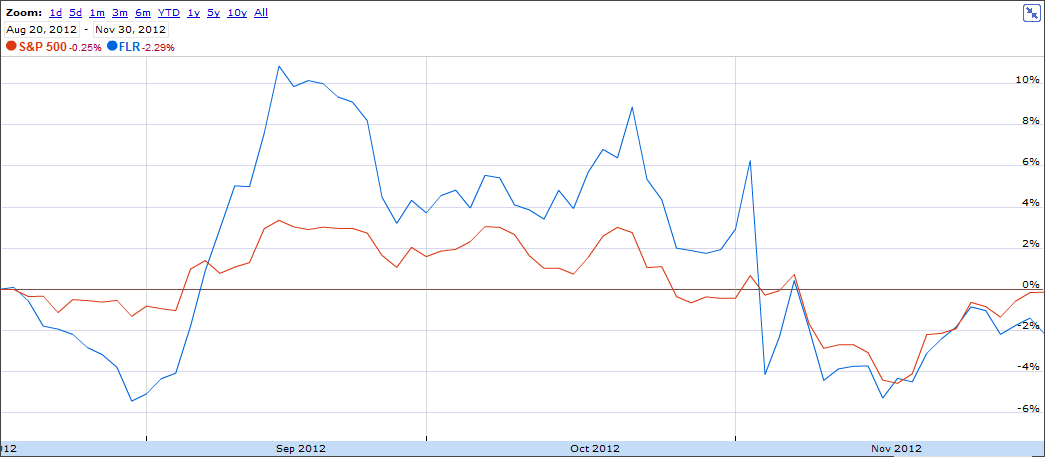 18
[Speaker Notes: Brent]
Investment Recommendations for Fluor
Short-term investment prospects
Slow growth for next 5 years
“Fiscal Cliff” uncertainty in taxes and dollars available for government projects
Not ideal for short-term investments

Long-term investment prospects
Strong financial position, positive ratios
Steady dividend yields
59% risk is diversifiable
Market Cap should increase as economy recovers
[Speaker Notes: All]
Thank You
Questions?





Additional construction industry risk articles available upon request
20